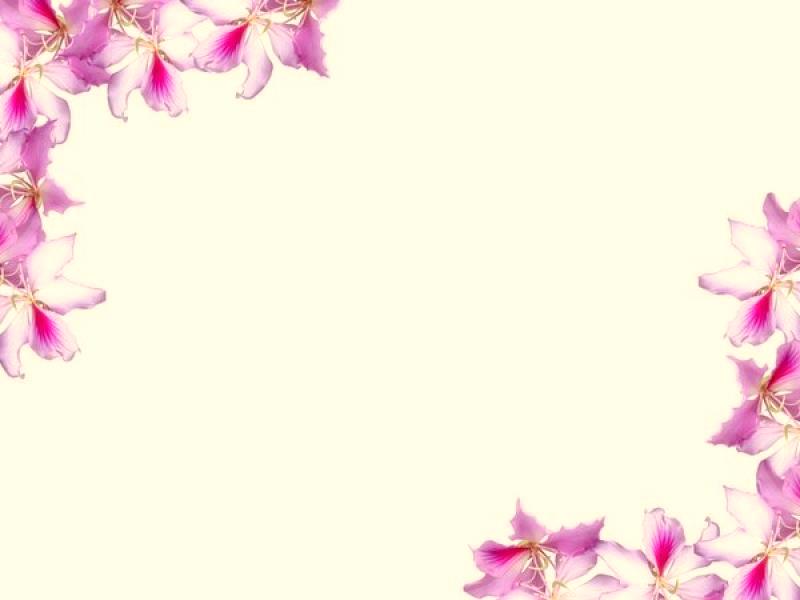 TRANSITIVITY SYSTEM
Discourse Analysis
By Dalia Nabel
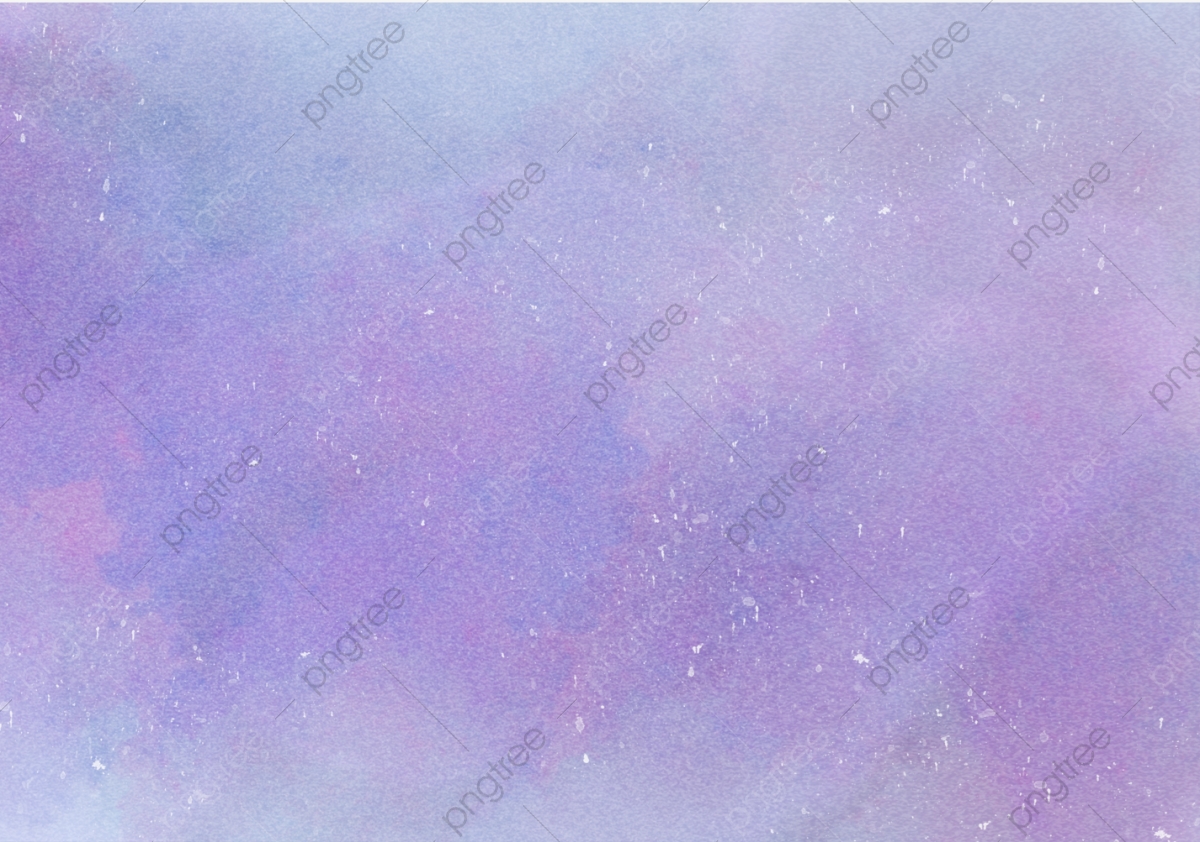 In systematic functional grammar of  Halliday ( defines as “the process of  making 
meanings is simply a process of selecting certain elements from the linguistic system
and excluding others as opting for other elements may well create different meanings”)
Transitivity is “the set of options relating to cognitive content, the linguistic representation of extra linguistic experience, whether of the phenomena of the external world or of  feelings, thoughts and perceptions”.

All these  are studied as parameters to test translation  accuracy . It is hypothesized
that in order to create a similar mental image in the target-language readers’ minds .

Halliday uses the term “Transitivity” generally refers to the way in which meaning is encoded and presented in a clause.
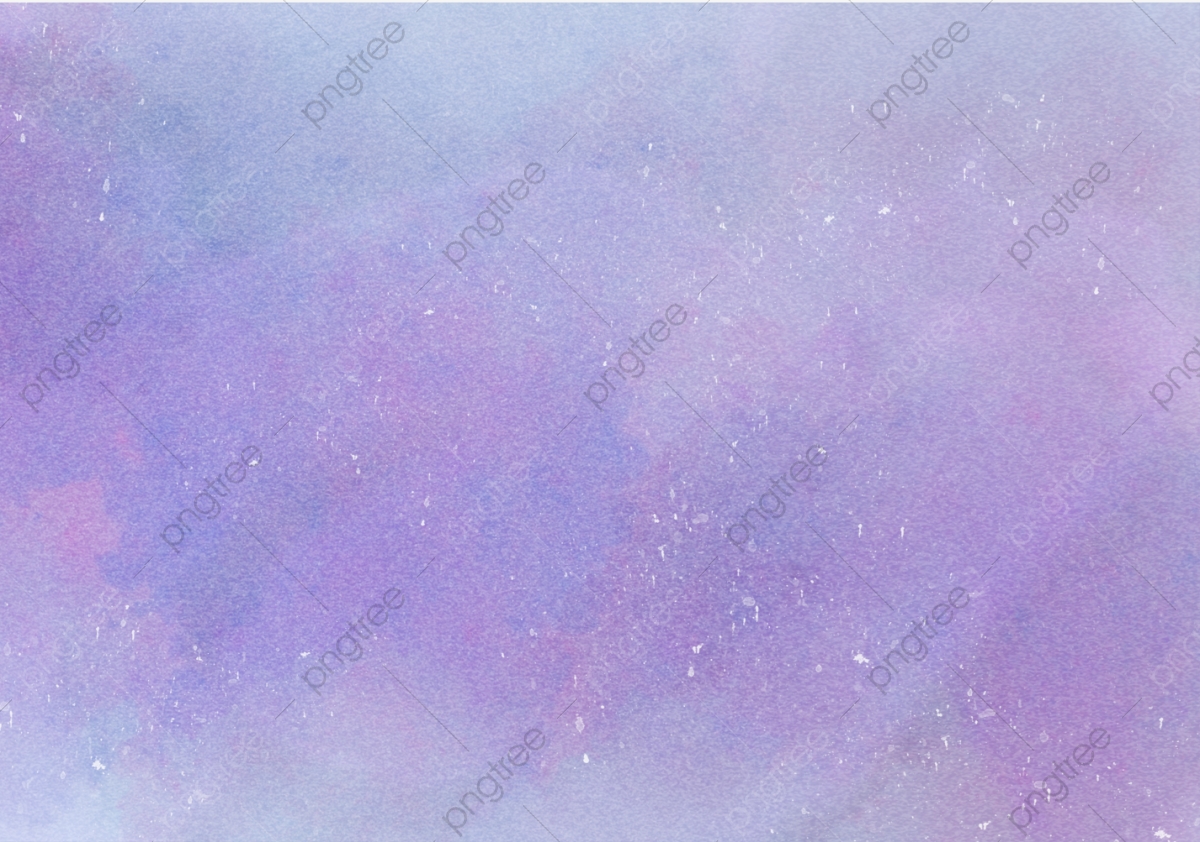 Simpson’s (1993: 88) view that the Transitivity model in discourse analysis shows
how language  users (be they speakers or writers) “encode in language their mental
picture of reality and how they account for their experiences in the world around
them”. This view is adopted in the current study.

The Processes Of  Transitivity 

In Transitivity,  there  are number of processes can be identified as to whether they represent an event, action, saying, behavior, state of mind, state of being or state of existing. With this in mind, these processes can be classified into a number of processes :

Material processes

known as processes of “doing and happening”, there is an obligatory role of Actor filled by the doer of the process, an optional role of Goal filled by the entity affected by the process, and an optional role of Recipient
Actor (the doer) +  Type of process + The Goal
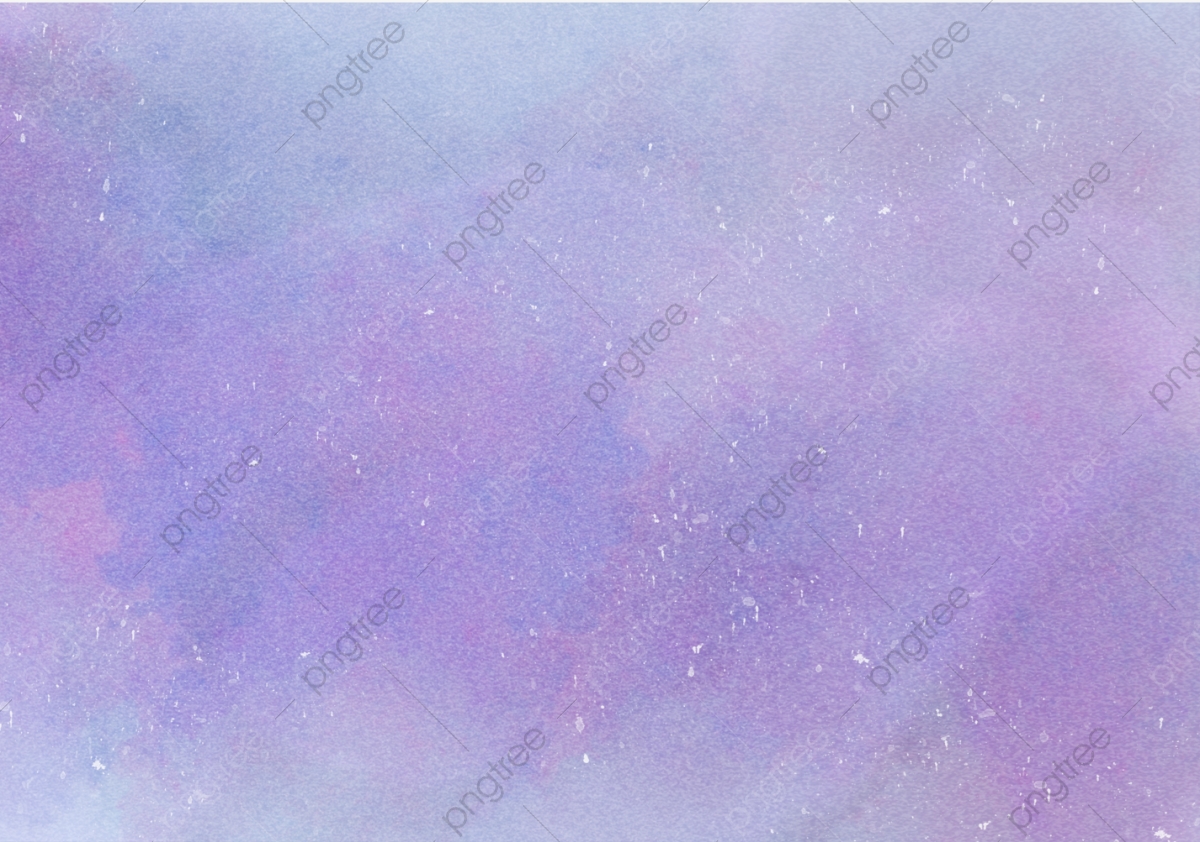 For Example : 

The thief killed the woman by a knife
 قتل ُّ اللص ّ المرأة بالسكين
The thief (the doer) + killed (process) + woman(Goal) + knife( the material or instrument)
in this process, as there are no goods to be given to somebody; there is no Recipient. For example :

Just last month, another of its journalists, Yulia Latynina, left the country after she was sprayed with faeces and her car was set on fire.

عقب تعرضها بالقذف   وغادرت يوليا لاتينينا، الصحفية التي تعمل في إيكو موسكوفي أيضا، البلاد الشهر الماضي
بالفضلات واحراق سيارتها
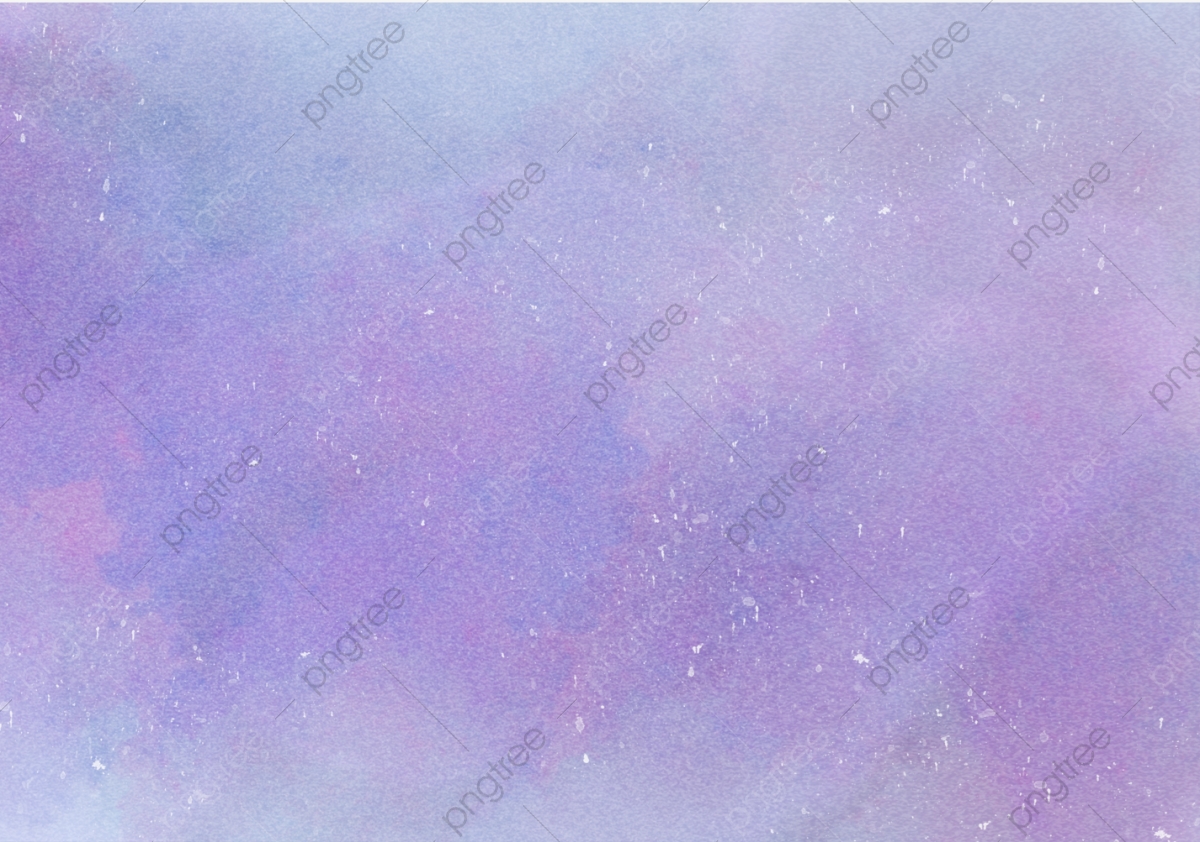 Yulia Latynina
The Actor
she
The Goal
In this sentence

her country is foregrounded in attention
 the endpoint (to somewhere) is backgrounded in attention.
 she was sprayed with faeces, the Actor is backgrounded in attention.
 her car was set on fire, where her car is the Affected Participant, and the Actor is backgrounded in attention.
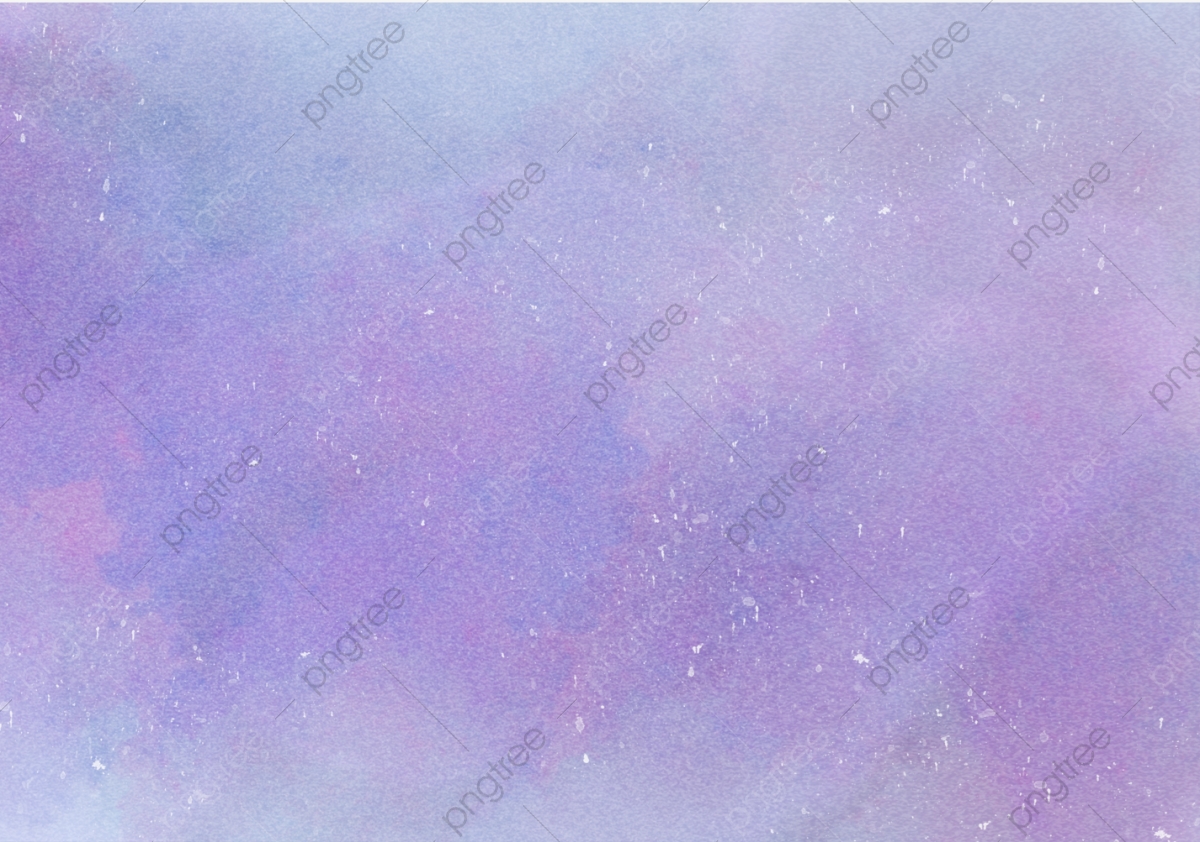 On April 1, the city of Tikrit was liberated from the extremist group Islamic State.
في الأول من ابريل/نيسان جرى تحرير مدينة تكريت من تنظيم الدولة الإسلامية.
Iraqi forces (The Actor) + was liberated + Tikrit ( The Goal)
The sentence tensed in passive voice and the Actor (iraqi forces) is backgrounded
Islamic state (The Actor) + was occupied + Tikrit (The Goal)
Islamic state in this sentence is the  Actor and it is foreground in attention
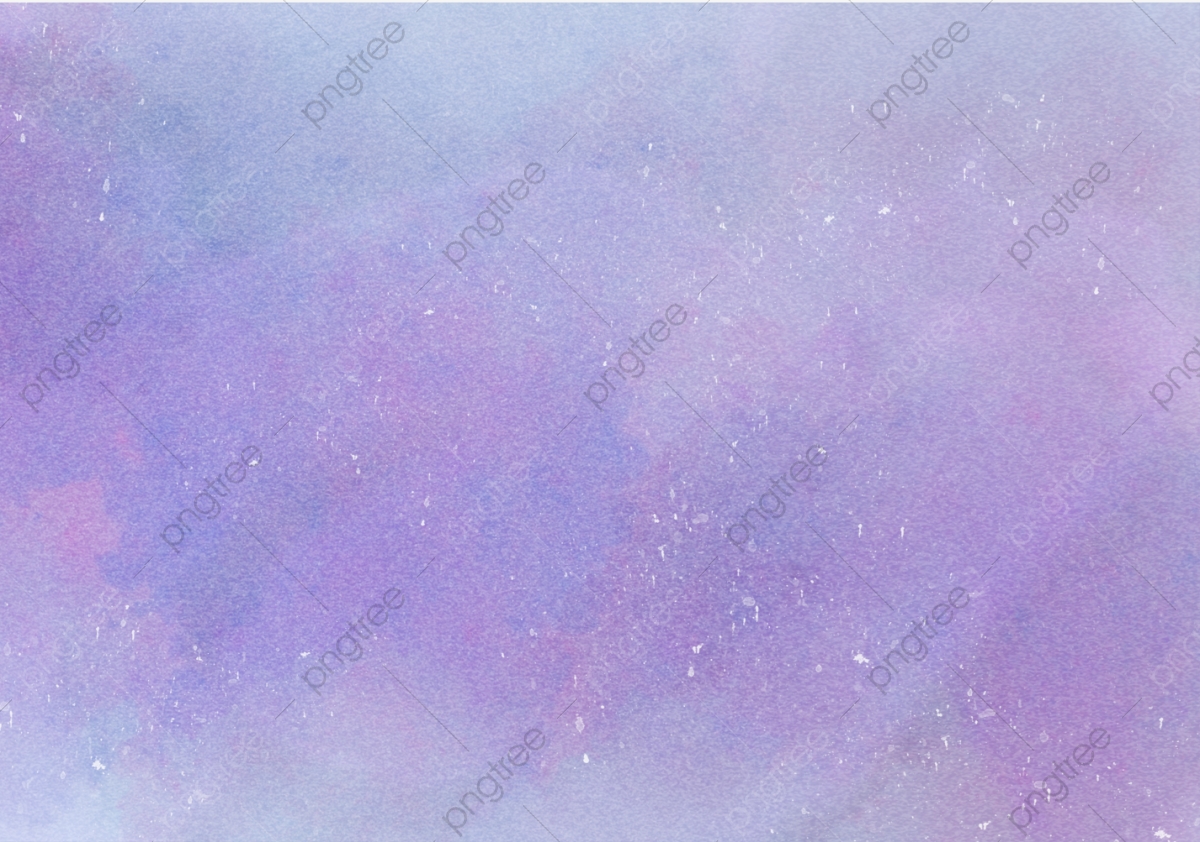 2. Mental processes

Unlike material processes, which are concerned with experiences of the material
world, mental processes (also known as processes of sensing) represent conscious
experiences as they flow from a person’s consciousness . Mental processes express
a state of mind or psychological events; therefore, they have to do with feelings ,
thinking, perceiving and wanting, that is, they are internal reactions to different phenomena. Mental processes are classified by Halliday into four types :
emotion : love , hate , like   احب , كره , اعجب 
 cognition : know , believe , understand عرف ,  اعتقد , فهم  
Perception : see , hear , feel  رأى , سمع , شعر  
Desideration:  decide , want , desire  قرر , اراد , رغب
In mental processes, there  are two participants: 
one is an obligatory role of Senser filled by the entity that feels, thinks, or perceives,
 
B. the other is an optional role of Phenomenon filled by the entity that is felt, thought, or perceived by the Senser.
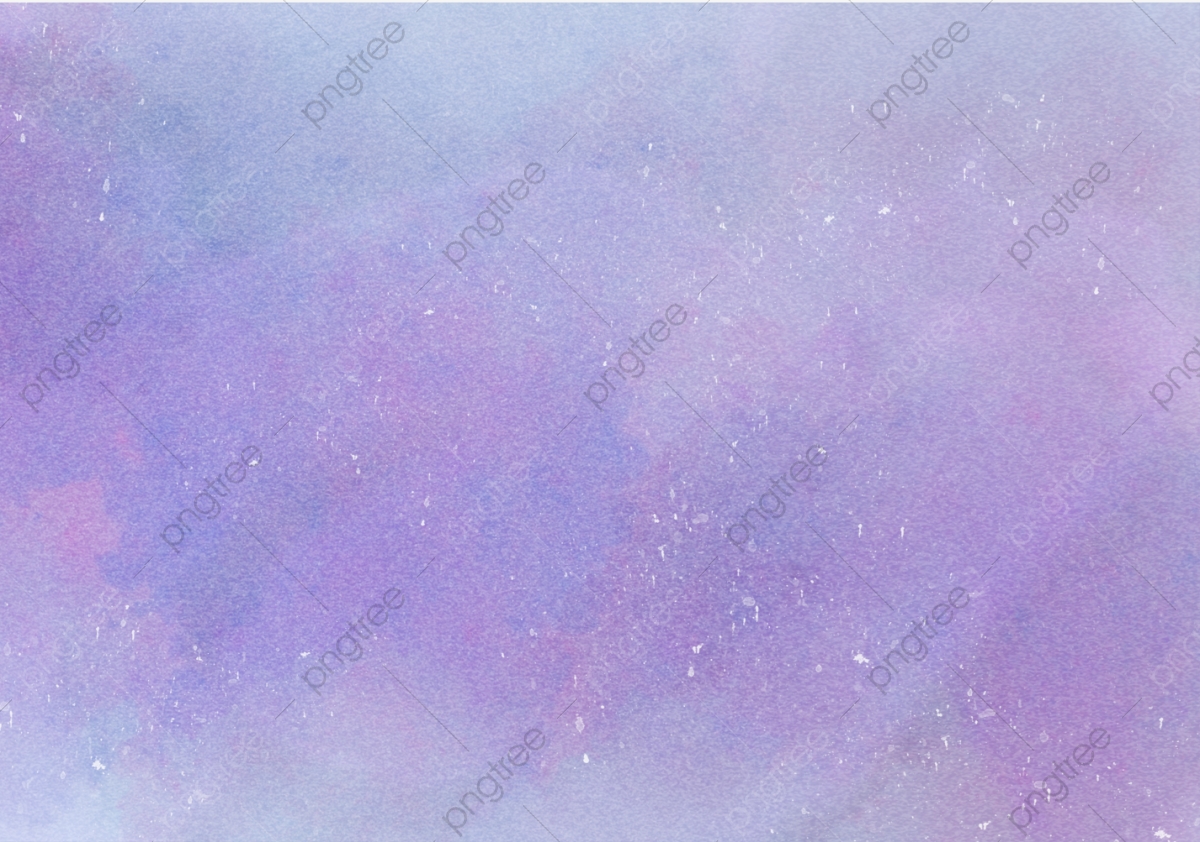 For Example : 
رأى الرجل ً فتاة صغيرة تحمل ناظورا
The man sawa little girl holding a pair of binoculars.

In this sentence , where :
الرجل the man is the person who saw the young girl with the naked eye (senser)
 فتاة صغيرة a little girl is what is seen by the man  (the phenomena) 
The verb (saw) the process of sensing
سمعته ينشق نشقات متتالية سريعة كمن يبحث عن مصدر رائحة ما! أدركت أنه اكتشف رائحة جديدة.
In this sentence ,there are Three mental processes

1) سمعته  where the implicit pronoun هي she is the Senser, 
2)  أدركت she realized, where the implicit pronoun هي she is the Senser
3) اكتشف he discovered, where the implicit pronoun هو he is the Senser

she [Senser] heard [process of sensing] him sniffing – fast, repetitive sniffs – like someone
trying to ascertain the source of a particular smell. She [Senser] realized [process of sensing] that he [Senser] had discovered [process of sensing] a new smell.
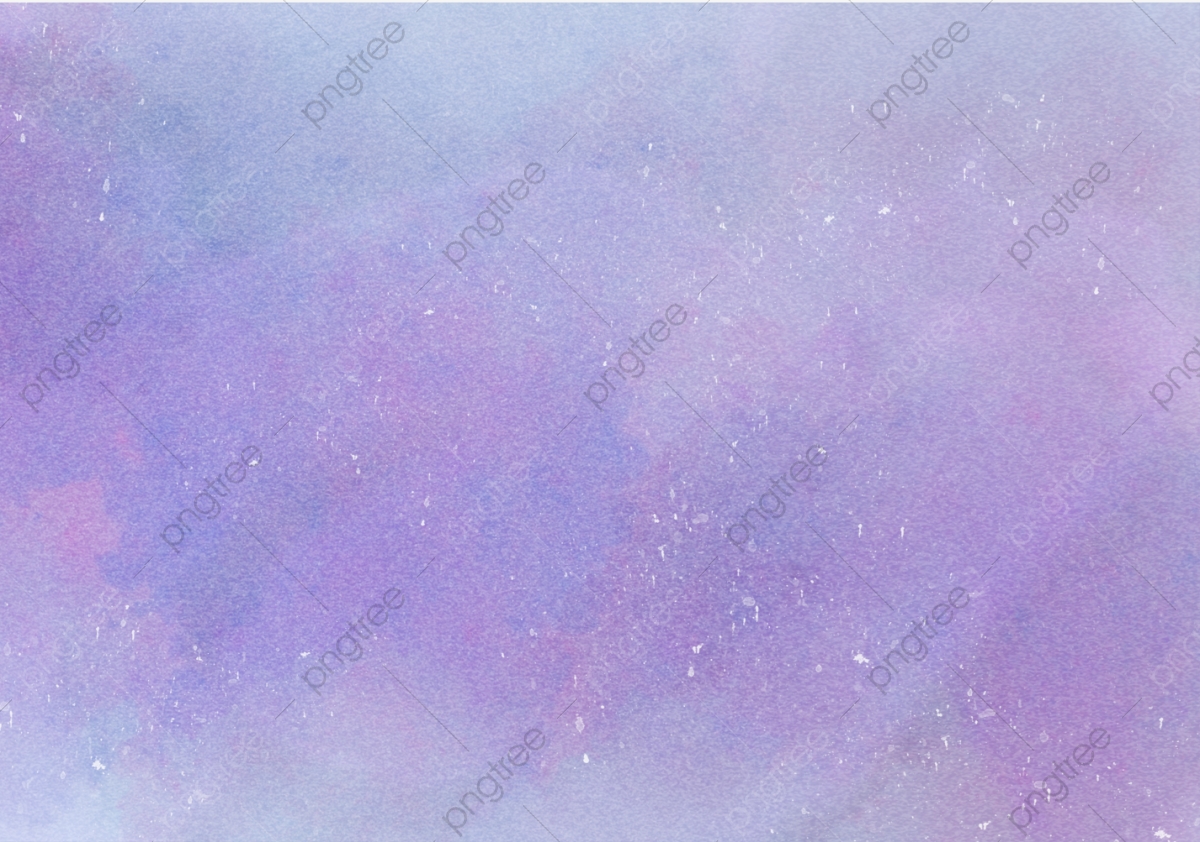 3)Verbal processes 

Verbal processes (also known as processes of saying) include  all modes of expressing
and indicating. They can be either explicit when verbs such as to say, to tell, to utter,
to inform, to express, to complain and so on are used or implicit when verbs such as to show, to indicate, etc. are employed .  

There are some examples of verbs in this process , such : 
To say, to tell, to utter, to ask, to enquire       قال , اخبر , تفوه , سأل , استفسر                           ,
The sayer+ Verbal + verbiage( what the sayer says)
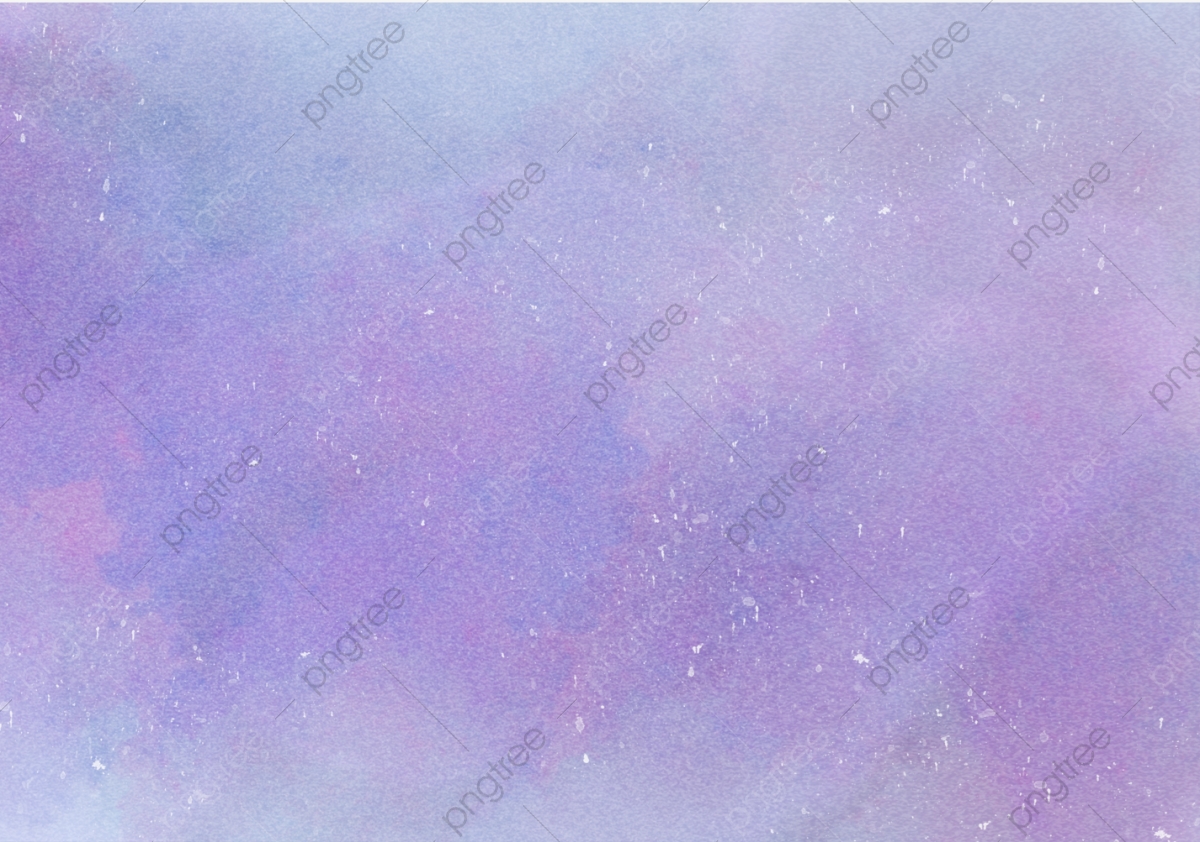 It can  filled the roles  by four of participants :

an obligatory role of  Sayer filled by the addresser
an optional role of Receiver filled by the addressee
 an optional role of Target filled by the entity targeted by the verbal process, 
and the role of Verbiage filled by the content of what is said or the name of the  saying. 
For Example :
: انهم فوقنا  )Circumstances) وهو يرفع رأسه (The sayer) احد المارة  (The process of sayingقال ( 
                                                                             (verbiage) الصحف يشربون الشاي ويقرأون


 the emphasis is placed on the completion of the act of saying, رأسه يرفع وهو while raising his head is a circumstantial element (manner/quality as it answers the question ‘how’)in Arabic called  الحال 

the Verbiage of the process, that is, the content of what is said or indicated. The role of Receiver, that is, the addressee, is not expressed explicitly by the writer in an attempt to get his readers physically involved in the text interpretation
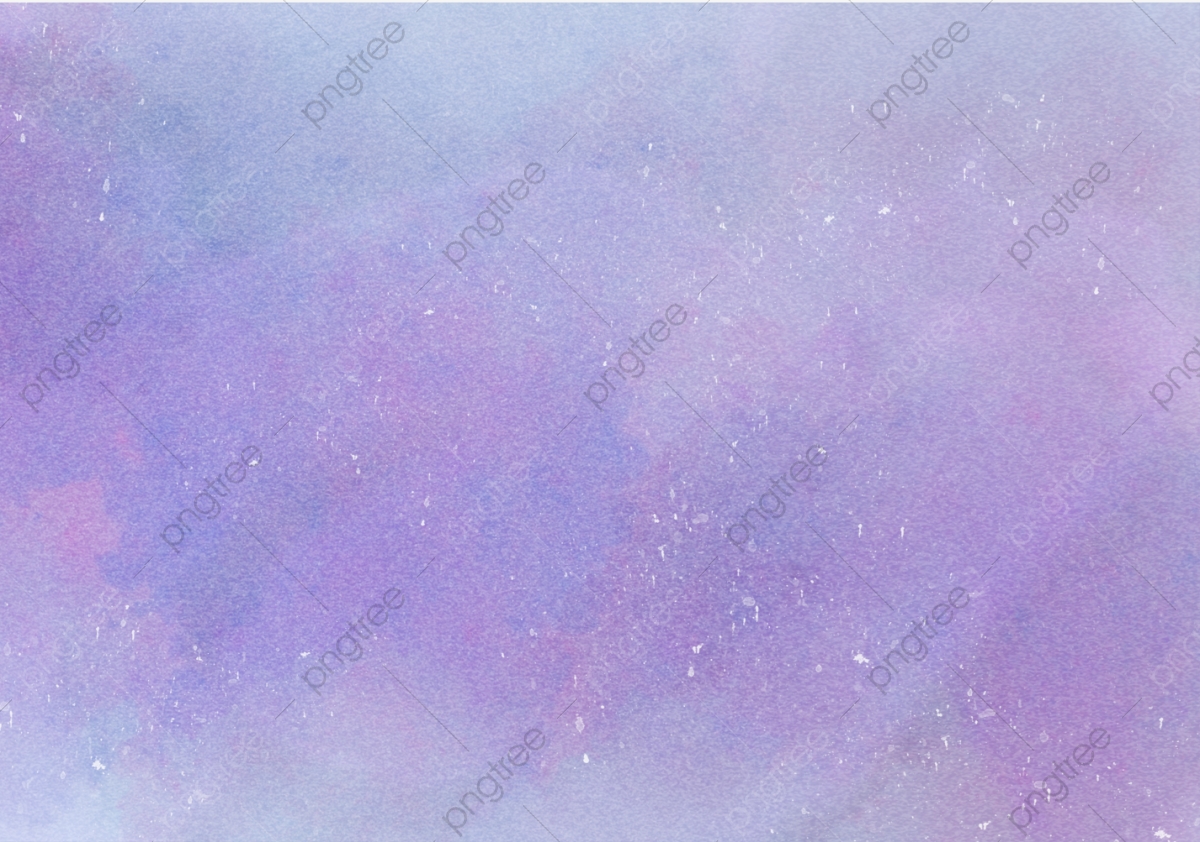 قالت وهي تجذب ابنتها بعيدا: هيا يا بيرل، تعالي وانظري إلى هذه الحديقة الجميلة.
“Come along, Pearl!” said she, drawing her away. “Come and look into this
fair garden . . .” (p. 95).
She (mother is the sayer) + said ( verbal) + Receiver(Pearl) + Verbiage (come along pearl) ( come and look to …) + Circumstances (drawing her away)
4) Behavioural processes

Behavioral processes (also known as processes of behaving) reflect  psychological behaviors .

They can be divided into
 (1) processes manifesting physiological :  to breath , to sleep تنفس , نام 
(2) processes representing bodily postures and pastimes : to sit down ,to sit up جلس, قام 
 (3) physiological processes manifesting states of consciousness :   to cry , to sob  بكى , نحب
 (4) material processes functioning as behavioral processes. : to chat , to talkدردرش , تكلم
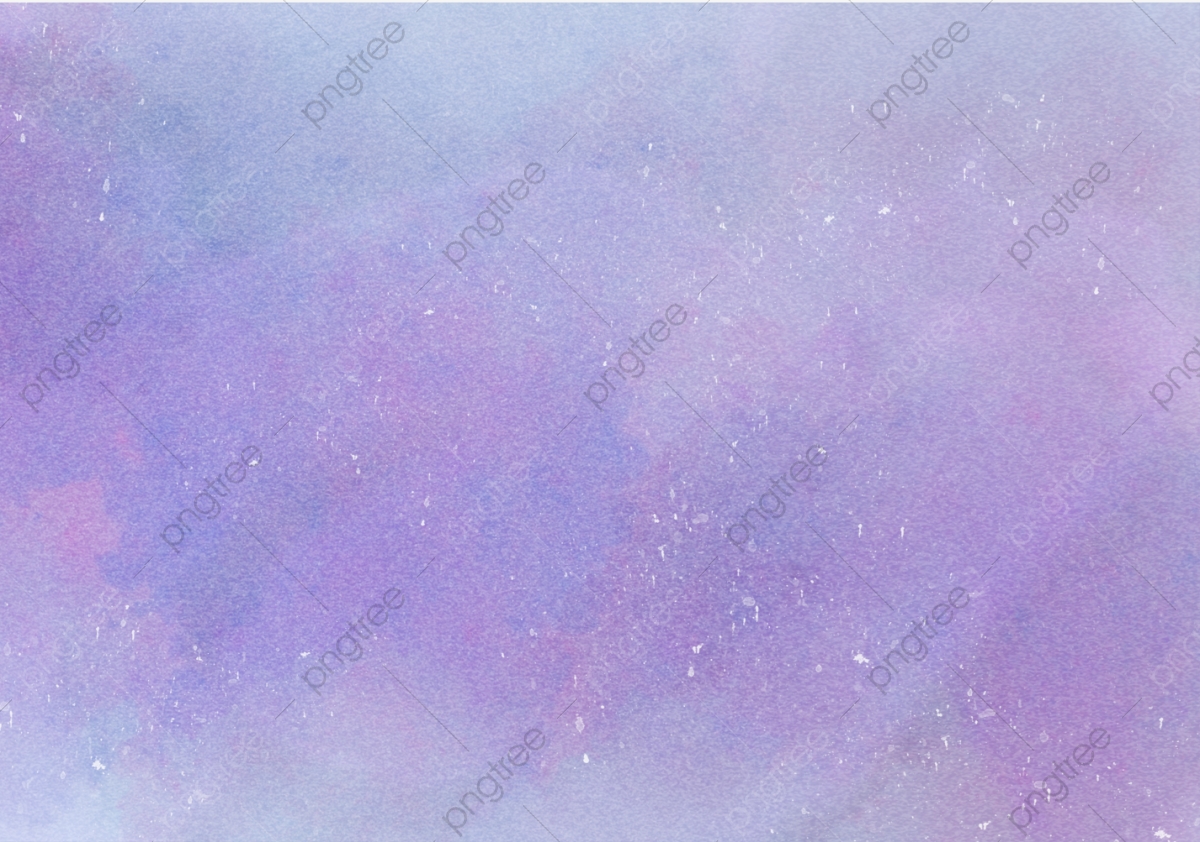 Behaver+ Process of behaving + circumstances
Aziza started to breathe loudly,
وراحت عزيزة تتنفس بصوت مسموع .
Aziza ( the behaver)+ breath (the process of behave) + loudly( the circumstances )
5) Relational processes

Relational processes are typically realized in the verb to be or some verbs of the same class, such as to seem, to grow, to feel, to remain, to keep, 

2) whose function is experiences in terms of being or having rather  than doing, behaving, saying or sensing In other words, these processes enable language users to characterize, describe, identify, define and classify some details of the picture conjured up in their minds. By doing so, they will be able to relate one fragment of experience to another.
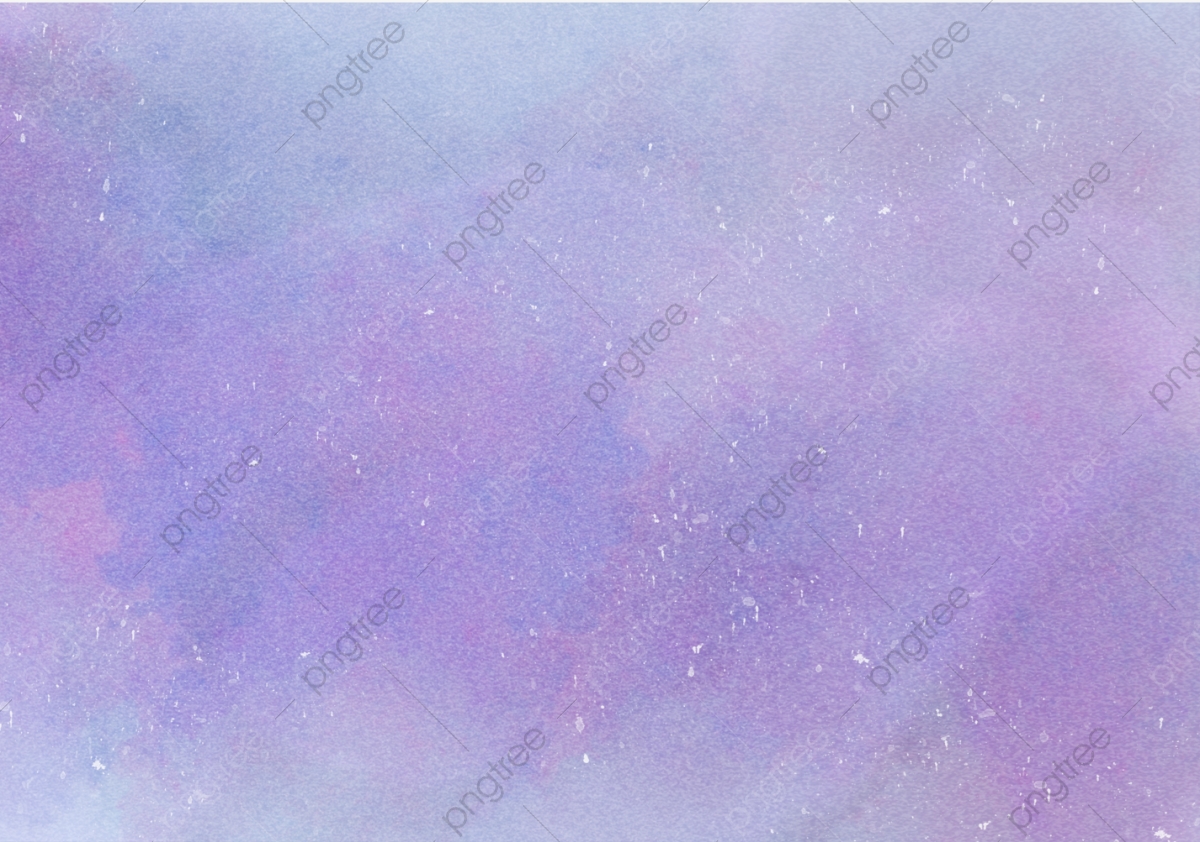 the relational process is to characterize or describe. There are two participants )Carrier and Attribute(. However, when the relational process is identify or classify, then there are two participants, namely Identified and Identifier. 

When the two participants (Identified and Identifier) are reversible, then the relational process is a process of identifying. 

when the two participants(Carrier and Attribute) are not reversible, the relational process is attributive. 

Relational processes, whether identifying or attributive, can be classified into
      three main types :

Process of being : expressed by verb to be + adj , such She is/was  clever , rich 
in Arabic (مبتدأ وخبر) انها / كانت 

B. Process of being at/in/with : expressed to be followed by a prepositional phrase ,such
She is/was at home , with her mother . In Arabic ( مبتدا وخبر) انها / كانت 

Process of having: expressed by verbs such as to have, to own, to belong to, ect . Such 
I have three kids , this book belongs to Sarah .
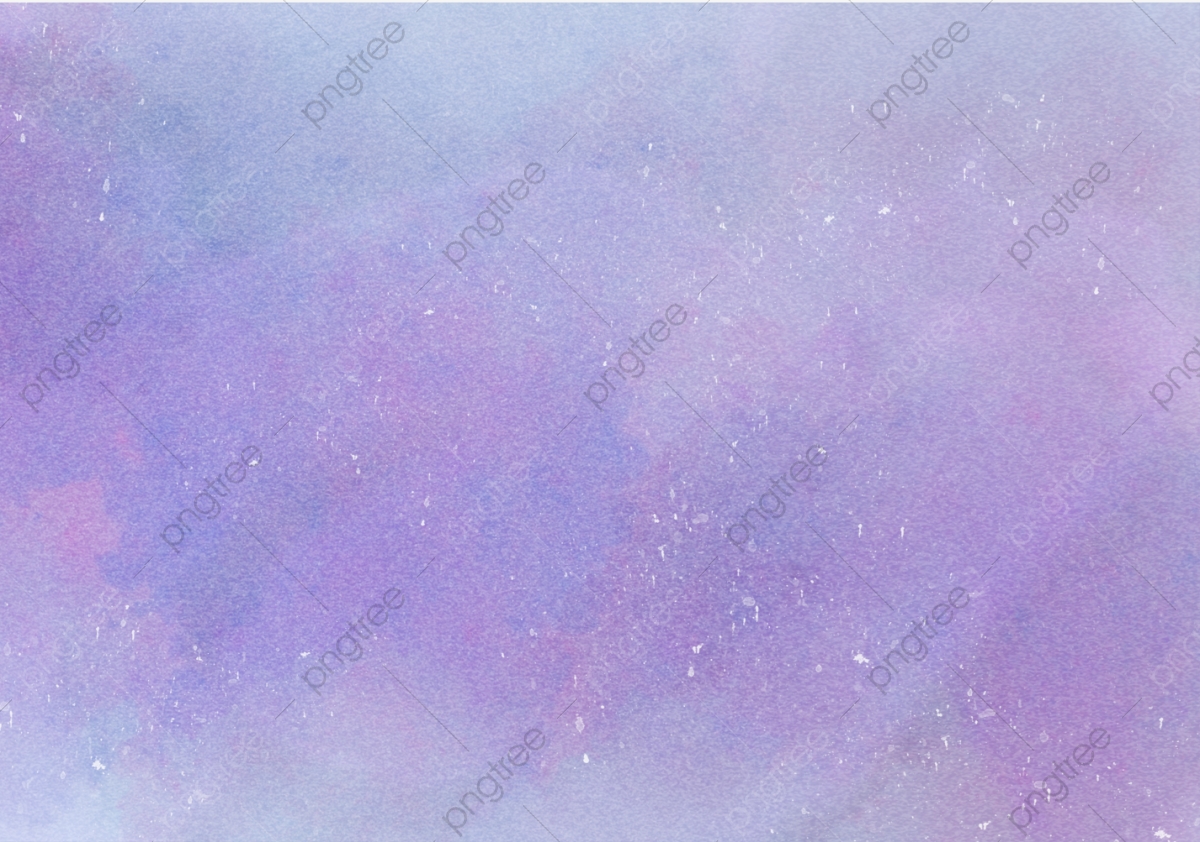 In Arabic like :
لدي/عندي
یتألف من
یحوي، یحتوي على
A Muslim woman has the full right to approve or deny a proposal of marriage
 
 تتمتع المرأة المسلمة بالحرية المطلقة لقبول عرض الزواج ورفضه. . .
للمرأة المسلمة مطلق الحرية في قبول عرض الزواج ورفضه .
Muslim woman( the possesor) + has ( process of having) +full right to approve or deny a proposal of marriage (Attribute/Possessed.)
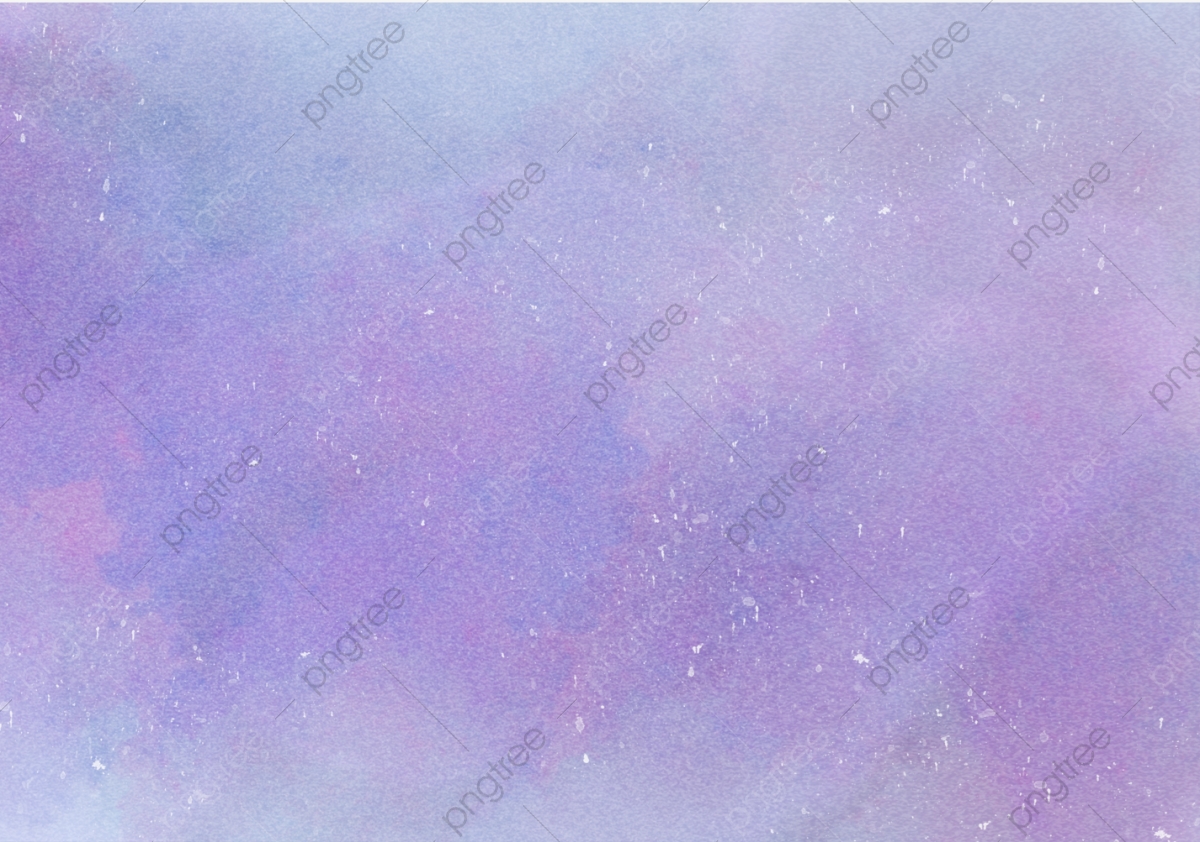 6) Existential processes

Existential processes (also known as processes of existing) are typically realized by
the verb to be or some other related verbs, such as to exist, to remain, to arise, to occur, to happen, to take place, to come  about . In Arabic like :

(كان) ثمة
(كان) یوجد
(كان) ھنالك
Existential processes typically have one obligatory participant, labelled Existent,
which can represent a wide range of referents, including a thing, person, object,
institution, abstraction, action and event .  For example :
 
there’s something specifically important in this particular story which is being
overlooked as a result of all the lazy journalism around it